Правова і політична система єс
Ознаки правової системи ЄС
пріоритет права ЄС над національним правом
принцип прямої дії права ЄС 
принцип інтегрованості
юрисдикційна захищеність
принцип субсидіарності
принцип пропорційності
ДОГОВІР про Європейський Союз ст. 5
2. Згідно з принципом наділення компетенцією Союз діє лише у межах компетенції, яку надали йому в Договорах держави-члени для досягнення цілей, встановлених цими  Договорами. Будь-яка компетенція, не надана Союзу Договорами, належить державам-членам.
3.   Згідно з принципом субсидіарності Союз у сферах, які не відносяться до його виключної  компетенції, діє лише тоді і такою мірою, якою цілі передбачуваної дії не можуть достатнім чином бути досягнуті державами-членами на центральному, регіональному або місцевому рівні, але, з огляду на масштаби або наслідки передбачуваної дії, можуть бути краще досягнуті на рівні Союзу.
4.  Згідно з принципом пропорційності зміст і форма дій Союзу не виходять за рамки того, що необхідно для досягнення цілей Договорів.

Протокол про застосування принципів субсидіарності  та пропорційності 
 2 жовтня 1997 року
Первинне право ЄС
Установчі договори
Паризький договір про заснування ЄОВС  1951 р. 
Римські договори про заснування ЄЕС і Євратому 1957 р. 
Маастрихтський договір про заснування Європейського Союзу 1992 р.
Інші договори
Брюссельський договір, що заснував єдину Раду і єдину Комісію ЄЕС (Договір про злиття) 1965 р., 
Бюджетний договір 1970 р.
Бюджетний договір 1975 р., 
Рішення про проведення прямих виборів депутатів Європейського Парламенту 1976 р., 
Договори про вступ нових держав  у Європейський Союз.
Єдиний європейський акт 1986 р.
Амстердамський договір 1997 р. 
Ніццький договір 2001 р.
Лісабонський договір про реформування 2007 р.
Вторинне або похідне право ЄС
Регламент - найважливіший акт вторинного права, має загальний характер, є обов’язковим у всіх своїх частинах і підлягає прямому застосуванню у всіх державах-членах.
Директива є обов’язковою щодо очікуваного результату для кожної держави-учасниці, до якої вона адресована, але зберігає за національними урядами свободу вибору форм і методів дій.
Рішення є обов’язковим у всіх своїх частинах для тих, кому воно адресоване. На відміну від регламентів і директив адресатами рішень є, як правило, особа або кілька осіб. 
Рекомендації й думки не є обов’язковими для виконання. 
Міжнародні договори й угоди, укладені ЄС: угоди про асоціацію, наприклад із Грецією (1962 р.), Туреччиною (1964 р.), Україною (2014 р.); угоди про співробітництво, комерційні угоди з третіми країнами або міжнародними організаціями.
Угоди між державами-учасницями, укладені з метою регламентації питань, тісно пов’язаних із функціонуванням ЄС, для підписання яких держави не передали компетенції інститутам ЄС. 
Загальні правові принципи. Так зване неписане право, частково привнесене з держав-членів, частково віддзеркалює практику функціонування інститутів та інших органів ЄС, частково склалося під впливом звичаїв і традицій міжнародного права.
Політична система та прийняття політико-правових рішень в ЄС
Законотворчий процес в ЄС
Особливості політичної системи ЄС
Лобіювання на наднаціональному рівні в ЄС

Суд ЄС визначив механізм прийняття рішень в ЄС як законодавчу систему та як законодавство – акти, прийняті інститутами ЄС
Способи ухвалення рішень в інститутах ЄС
Європейська Рада. 
Стаття 15. 4. Якщо в Договорах не обумовлено інакше, Європейська Рада ухвалює рішення консенсусом.
Кваліфікована більшість. Проста більшість.
 Рада ЄС
Стаття 16. 3. Рада діє кваліфікованою більшістю, окрім випадків, коли інше передбачено Договорами.
4. З 1 листопада 2014 року кваліфікованою більшістю буде вважатись щонайменше 55 % членів Ради, що має у своєму складі принаймні п’ятнадцять осіб і в якій представлені держави-члени, що охоплюють принаймні 65 % населення Союзу.
Блокувальну меншість мають складати принаймні чотири члени Ради, інакше слід вважати, що кваліфікованої більшості досягнуто. 
Одноголосність. Проста більшість.
Європейський Парламент. 
Проста більшість. Абсолютна більшість. 
Європейська Комісія 
Консенсус. Проста більшість. 
Суд ЄС
Більшість голосів
Якщо спробувати описати механізм прийняття рішень у стислій і схематичній формі, то його можна представити формулою чотирьох трійок: «3 Х 3 Х 3 Х 3».
1 Х 3: Полягає в існуванні трьох основних інститутів, які беруть участь у виробленні і прийнятті рішення: Рада міністрів, Європарламент і Комісія ЄС.
2 Х 3: Існують три основні варіанти процедури прийняття рішень при взаємодії цих органів: процедура консультування, процедура отримання згоди і звичайна законодавча процедура
3 Х 3: Прийняття рішень в ЄС здійснюється в три етапи: внесення пропозицій, їх обговорення та безпосередньо прийняття
4 Х 3: В Інститутах ЄС голосування відбувається в трьох варіантах: одноголосно, простою чи кваліфікованою більшістю.
Законотворчий процесв ЄС (міжінституційний)
1. Консультаційна процедура
Процедура співпраці (ЄЄА). 
2. Процедура згоди
Процедура прийняття спільного рішення (Маастрихтський договір). 
3. Звичайна законодавча процедура (Лісабонський договір, ст.294)
4.Спеціальна законодавча процедура. (Лісабонський договір)
Консультаційна процедура
Зміни договорів ЄС
Дискримінація за статевою, расовою або етнічною належністю, за релігійними і політичними поглядами, непрацездатністю, за віком
Громадянство ЄС
Правила конкуренції
Податковий режим
Зближення законодавства щодо внутрішнього ринку
ЄСЦБ
Політика зайнятості
СЗБП
Співпраця органів поліції, заснування Європейської прокуратури
Консультаційна процедура
Комісія готує                           1. Європарламент                           Рада затверджує акт
проект акту                         схвалює акт без змін                                                                                                                   
                                                   
                                                    2. Європарламент                          Рада погоджується               акт прийнято
                                                     пропонує поправки
                                                                                                              Рада не погоджується         Рада ухвалює  поправки
                                                                                                                                                               до позиції Комісії одноголосно 
                                      
                                           


                                                                                                                                                                  акт прийнято
Процедура згоди
Прийняття спільних виборчих процедур до ЄП
Договори про асоціацію
Накладення санкцій за постійне і значне порушення основних прав державами-членами
Функціонування ЄЦБ
Статут ЄСЦБ
Структурні фонди
Міжнародні договори
Посилена співпраця держав-членів
І       Комісія готує                           Європарламент                           Рада затверджує акт                           Акт  прийнято
                  проект акту                         схвалює акт без змін                                                                                                                   
                                                                       Європарламент                           Рада погоджується                       Акт прийнято
                                                                   пропонує поправки                        Рада не погоджується  
                                                                                                                           
                                                                                                                                Рада приймає  позицію
Парламент відхиляє                 Парламент вносить              Парламент приймає
                                                                            позицію   Ради                     поправки абсолютною               позицію Ради або
                                                                   абсолютною більшістю                      більшістю                           не приймає жодного
                                                                                                                                                                                        рішення
                                                                       
                                                                       Акт не прийнято                                                                               Акт прийнято

                                                                                                                 Комісія приймає    Комісія не приймає
                                                                                                                     поправки                   поправки
                                                                                                                 Парламенту             Парламенту
                                                                                                       
                                                                                                            
                                    акт прийнято                 Рада  приймає поправки      Узгоджувальний        Рада одноголосно
                                                                           кваліфікованою більшістю             комітет                  приймає поправки
                                                                                                                                                                                 парламенту
                                                                                                                                                                                 Акт прийнято
                                                         Спільний текст  приймається кваліфікованою            Один з інститутів не приймає                                               
Акт прийнято                                більшістю Ради і абсолютною більшістю                        документ  або  не прийнято       Акт не прийнято
                                                                           Парламенту                                                                       спільний текст
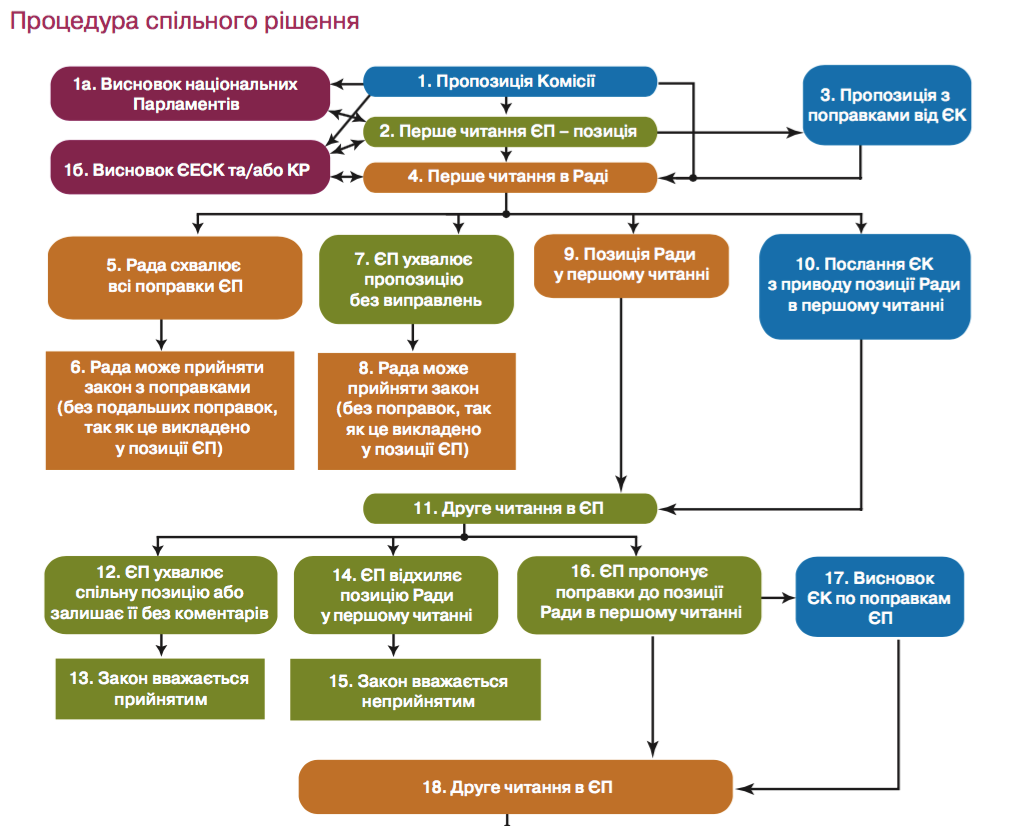 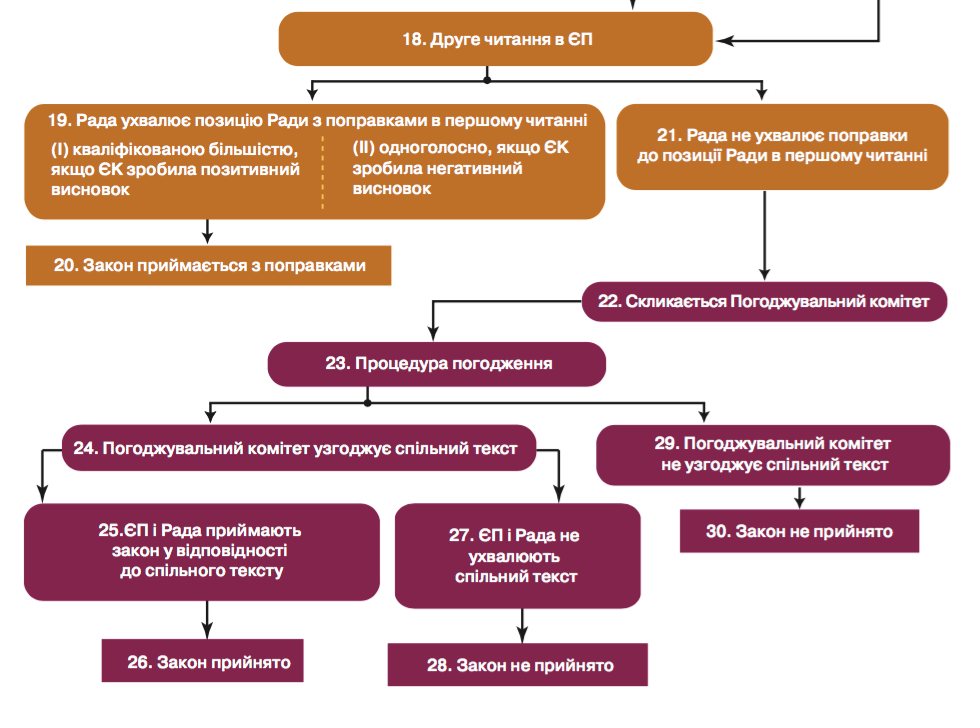 Згідно з ч. 2 ст. 289 ДФЄС, в особливих випадках, передбачених договорами, прийняття регламенту, директиви або рішення Європейським парламентом за участю Ради або Радою за участю Європейського парламенту здійснюється шляхом спеціальної законодавчої процедури 

Різновидами спеціальної законодавчої процедури є порядок, коли законодавчий акт приймається одноособово Європарламентом, але після схвалення Радою, або, навпаки, одноособово Радою після схвалення Європарламентом.
Види політики, які виробляють інститути ЄС
Регуляторна політика                                                            наднаціональний рівень творення  
Політика витрат                                                                                               політики
Макроекономічна політика
Політика громадянства                                                                      міждержавний рівень творення
Зовнішня політика                                                                                                 політики